4857 SAYILI İŞ KANUNU
NECMETTİN BAŞKUT
                                       2024
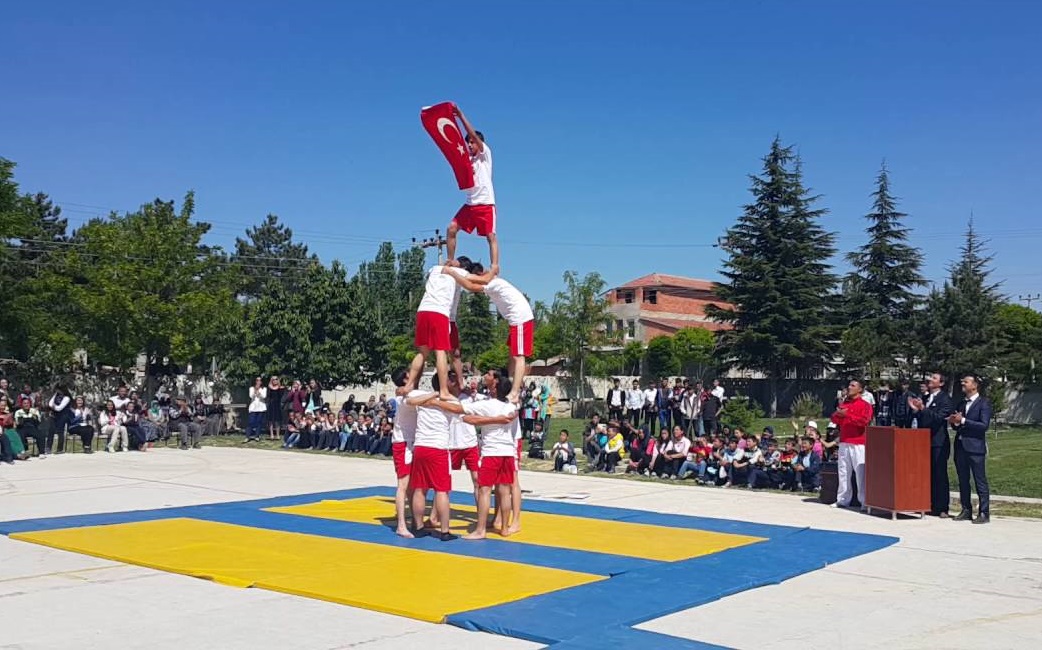 GENEL BAKIŞ
TAHAKKUK; Çok geniş manada GERÇEKLEŞTİRMEK anlamında kullanılır.  
ÜCRET; Bir emeğe, bir hizmete karşılık olarak verilen ya da alınan para anlamındadır.
MAAŞ ve ÜCRET ANLAM FARKI; Maaş ya da aylık peşin olarak alınır, ücret ise bir emek harcandıktan ya da hizmet yapıldıktan sonra alınır.
657/4-d ;01/01/2018 tarih ve 30288 sayılı Resmi Gazete’de yayımlanan Tebliğ gereği 696 Sayılı KHK gereği Kamu Sürekli İşçisi  Kapsamına alınan personelin statüsüdür.
KANUNLAR
506 Sayılı Sosyal Sigortalar Kanunu
657 Sayılı Devlet Memurları Kanunu
1475 Sayılı İş Kanunu
2547 Sayılı Yükseköğretim Kanunu
2914 Sayılı Yükseköğretim Personel Kanunu
4857 Sayılı İş Kanunu
5018 Sayılı Kamu Mali Yönetimi ve Kontrol Kanunu
5510 Sayılı Sosyal Sigortalar ve Genel Sağlık Sigortası Kanunu
6552 Sayılı İş Kanunu İle Bazı Kanun ve Kanun Hükmünde Kararnamelerde Değişiklik Yapılması İle Bazı Alacakların Yeniden Yapılandırılmasına Dair Kanun
TAHAKKUK DENİLİNCE AKLA GELEN BELLİ BAŞLI KANUNLARI YUKARIYA ALDIK,TABİİ BUNLARIN YÖNETMELİKLERİ,GENELGELERİNİ DE İYİ TAKİP ETMEK GEREKİR.
4857 SAYILI İŞKANUNUNUN AMAÇ  ve KAPSAMI
4857 Sayılı İş. K. M.1
Bu Kanunun amacı işverenler ile bir iş sözleşmesine  dayanarak çalıştırılan işçilerin çalışma şartları ve  çalışma ortamına ilişkin hak ve sorumluluklarını  düzenlemektir.

Bu sunum,yasanın tamamı için değil, üniversitemizdeki uygulayıcılar ve İdareciler için önemli konular baz alınarak hazırlanmıştır.
İŞÇİ-İŞVEREN TANIMI
4857 Sayılı İş K. M.2
Bir iş sözleşmesine dayanarak çalışan gerçek kişiye işçi,
İşçi çalıştıran gerçek veya tüzel kişiye yahut tüzel  kişiliği olmayan kurum ve kuruluşlara işveren,
İşçi ile işveren arasında kurulan ilişkiye iş ilişkisi denir.
İSTİSNALAR
4857 Sayılı İş K. M.4
Deniz ve hava taşıma işlerinde,
50'den az işçi çalıştırılan (50 dahil) tarım ve orman  işlerinin yapıldığı işyerlerinde veya işletmelerinde,
Aile ekonomisi sınırları içinde kalan tarımla ilgili her  çeşit yapı işleri,
Bir ailenin üyeleri ve 3 üncü dereceye kadar (3 üncü  derece dahil) hısımları arasında dışardan başka biri
katılmayarak evlerde ve el sanatlarının yapıldığı işlerde
İSTİSNALAR
Ev hizmetlerinde,
İş sağlığı ve güvenliği hükümleri saklı kalmak üzere  çıraklar hakkında,
Sporcular hakkında,
Rehabilite edilenler hakkında,
ı) 507 sayılı Esnaf ve Sanatkârlar Kanununun 2 nci  maddesinin tarifine uygun üç kişinin çalıştığı  işyerlerinde  istisnalar uygulanır.
İŞ SÖZLEŞMESİ
4857 Sayılı İş K. M.8
İş sözleşmesi, bir tarafın (işçi) bağımlı olarak iş görmeyi  diğer tarafın (işveren) da ücret ödemeyi üstlenmesiyle  oluşan sözleşmedir.
SÜRELERİNE GÖRE İŞ SÖZLEŞMESİ  TÜRLERİ
BELİRLİ SÜRELİ İŞ SÖZLEŞMESİ
BELİRSİZ SÜRELİ İŞ SÖZLEŞMESİ
DENEME SÜRELİ İŞ SÖZLEŞMESİ
BELİRLİ SÜRELİ İŞ SÖZLEŞMESİ                4857 Sayılı İşK.M.11/1
Belirli süreli işlerde veya belli bir işin tamamlanması  veya belirli bir olgunun ortaya çıkması gibi koşullara  bağlı olarak işveren ile işçi arasında yazılı şekilde  yapılan iş sözleşmesi belirli süreli iş sözleşmesidir.

Kural olarak Belirli Süreli İş Sözleşmesi birden fazla  üst üste (zincirleme) yapılamaz. Aksi halde iş sözleşmesi başlangıçtan itibaren belirsiz süreli kabul
edilir.
BELİRLİ SÜRELİ İŞ SÖZLEŞMESİ  YAPILAMAYACAK  DURUMLAR
Vasıfsız İşçilerle Belirli Süreli İş Sözleşmesi Yapılamaz.
Görev Tanımı Olmayanlarla Belirli Süreli İş Sözleşmesi  Yapılamaz.
Sürekli İşler İçin Belirli Süreli Sözleşmesi Yapılamaz.
BELİRLİ SÜRELİ İŞ SÖZLEŞMESİ  (CEZAİ ŞART)
KARŞILIKLILIK-HER İKİ TARAF İÇİN DE EŞİT VE  DENGELİ OLMALIDIR.
SADECE İŞÇİ ALEYHİNE ÖNGÖRÜLEN CEZAİ  ŞARTLAR GEÇERSİZDİR.
KİŞİLİK HAKLARINA, KANUNA VE AHLAKA AYKIRI  CEZAİ ŞARTLAR GEÇERSİZDİR.
İŞÇİNİN YASAL FESİH HAKLARI, SÖZLEŞMEYE  CEZAİ ŞART KONULARAK SINIRLANDIRILAMAZ
İŞVERENİN FESİH HAKKINI SINIRLAYAN CEZAİ  ŞARTLAR GEÇERLİDİR.
BELİRLİ SÜRELİ İŞ SÖZLEŞMESİNİN  SONA ERMESİ
Sözleşme sürenin sonunda kendiliğinden sonra erer.
Haklı neden var ise işçi ya da işveren süresinden önce  sözleşmeyi feshedebilir.
İşverence haklı neden olmadan süresinden önce fesih  durumunda işçi, sürenin sonuna kadar olan ücretlerini  talep edebilir.
İşçi tarafından haklı neden olmadan süresinden önce  fesih durumunda işveren zarara uğradığını ispatlarsa  tazminat isteyebilir.
BELİRLİ SÜRELİ İŞ SÖZLEŞMESİ  KIDEM–İHBAR TAZMİNATI
İhbar Tazminatı yoktur.
Kural olarak kıdem tazminatı talep edilemez.
İşveren tarafından, sözleşmenin süresinin  bitiminden önce, haklı bir sebep olmaksızın
«sürenin bitiminde sözleşmenin  yenilenmeyeceği» bildirilirse, 1 yıllık hizmet  süresinin dolması şartı ile işçi kıdem  tazminatına hak kazanır.
DENEME SÜRELİ İŞ SÖZLEŞMESİ
4857 Sayılı İş K. M.15
Taraflarca iş sözleşmesine bir deneme kaydı
konulduğunda, bunun süresi en çok iki ay olabilir.
Deneme süresi toplu iş sözleşmeleriyle dört aya kadar  uzatılabilir.
Deneme süresi içinde taraflar iş sözleşmesini bildirim  süresine gerek olmaksızın ve tazminatsız feshedebilir.
BELİRSİZ SÜRELİ İŞ SÖZLEŞMESİ
4857 Sayılı İş K.M.8/1 

Belirsiz Süreli İş Sözleşmesi, bir tarafın (işçi) bağımlı  olarak iş görmeyi, diğer tarafın (işveren) da ücret
ödemeyi üstlenmesinden oluşan sözleşmedir.
İş sözleşmesi, Kanunda aksi belirtilmedikçe, özel bir  şekle tâbi değildir. Yazılı ya da sözlü yapılabilir.
ÇALIŞMA SÜRESİ
4857 Sayılı İş K. M.63
Çalışma süresi haftada en fazla 45 saattir.
Çalışma haftanın çalışılan günlerine eşit bölünür.  Kural olarak günlük çalışma saati 7,5 saattir.
ARA DİNLENMESİ
4857 Sayılı İş K. M.68

4 saat ve daha az süren işlerde 15 dakika,
4 saat ile 7,5 saat arası işlerde yarım saat,
7,5 saatten fazla süren işlerde 1 saat ara dinlenmesi  verilmesi zorunludur.
Ara dinlenmeleri çalışma süresinden sayılmaz.
GECE ÇALIŞMASI
4857 Sayılı İş K. M.69

Çalışma hayatı açısından 20.00 – 06.00 arası gece  sayılır.
Bir vardiyanın yarısından fazlası bu süreye isabet  ediyorsa o vardiya gece vardiyasıdır.
İşçilerin gece vardiyaları 7,5 saati geçemez.
FAZLA ÇALIŞMA
4857 Sayılı İş K. M.41

Haftalık 45 saati aşan çalışmalar fazla çalışmadır. 
Haftalık 45 saatin altındaki iş sözleşmelerinde 45 saate  kadar olan çalışmalar fazla sürelerle çalışmadır.
FAZLA ÇALIŞMADA KISITLAMALAR
Fazla Mesai için her yıl işçinin yazılı onayının alınması  gerekir.
Günde (ONBİR)  saatten fazla çalışılamaz.
Fazla çalışma sürelerinin toplamı yılda 270 saati  aşamaz.
FAZLA ÇALIŞMADA KISITLAMALAR
Sağlık kuralları bakımından 7,5 saatten fazla  çalışılamayacak işlerde,
Yer altı ve su altı işlerinde,
18 yaşından küçüklere,
Hekim raporu bulunanlara,
Gebe, yeni doğum yapmış ve emziren kadınlara,
Kısmi süreli iş sözleşmesi ile çalışanlara, fazla mesai  yaptırılamaz (Haftalık çalışma saati 30 saatten az olan sözleşmeler)
HAFTA TATİLİ
4857 Sayılı İş K. m.46
Bu Kanun kapsamına giren işyerlerinde, işçilere yedi  günlük bir zaman dilimi içinde kesintisiz en az  yirmidört saat hafta tatili verilir.
Kural olarak hafta tatili Pazar günüdür. Aksi  kararlaştırılabilir.
ULUSAL BAYRAM VE GENEL TATİL  GÜNLERİNDE  ÇALIŞMA
                 4857 Sayılı İş K. M.47
Ulusal Bayram : 29 Ekim 1,5 gün
Genel Tatil : 23 Nisan 1 gün, 
1 Mayıs 1 gün  19 Mayıs 1 gün, 15 Temmuz 1 gün, 30 Ağustos 1 gün, 1 Ocak 1 gün, Ramazan Bayramı 3,5 gün, Kurban Bayramı 4,5 gün.
Bir iş karşılığı olmaksızın o günün ücretleri tam olarak,  tatil yapmayarak çalışılırsa, ayrıca çalışılan her gün için  bir günlük ücreti ödenir.
YILLIK İZİN
     4857 Sayılı İş K. m.53
İşyerinde işe başladığı günden itibaren, deneme süresi de  içinde olmak üzere, en az bir yıl çalışmış olan işçilere yıllık  ücretli izin verilir.
1-5 yıla kadar 14 gün,
5-15 yıl arası 20 gün
15 yıldan fazlası için 26 gün

18 yaşından küçük ve 50 yaşından büyüklere 20 günden az izin
kullandırılamaz.
Yıllık izin süreleri iş sözleşmeleri ve toplu iş sözleşmeleri ile  kısaltılamaz ancak artırılabilir.
YILLIK İZİN
Yıllık İzin en fazla 3 defa ve 10 günden az  kullandırılamaz.
Yıllık ücretli izin hakkından vazgeçilemez.
Yıllık izin ücreti sadece işten ayrılan işçiye ödenir.
Yıllık izin hakkı, ücreti ödenerek ortadan kaldırılamaz.
ÜCRET
4857 Sayılı İş K.M.32
Ücret, bir kimseye bir iş karşılığında işveren  üçüncü kişiler tarafından sağlanan ve para ile  ödenen tutardır.
Ücret en geç ayda bir para ile ödenir.

Çek, senet, kupon veya	diğer herhangi bir şekilde  ücret ödemesi yapılamaz.
ÜCRET
Gününde ödenmeyen ücretler için mevduata  uygulanan en yüksek faiz oranı uygulanır.
Ücreti ödeme gününden itibaren yirmi gün içinde  mücbir bir neden dışında ödenmeyen işçi, iş görme  borcunu yerine getirmekten kaçınabilir. İşçilerin iş  görme borcunu yerine getirmemeleri grev olarak  nitelendirilemez.
Bu işçilerin iş akitleri çalışmadıkları için feshedilemez  ve yerine yeni işçi alınamaz, bu işler başkalarına
yaptırılamaz.
ÜCRET
İşçilerin aylık ücretlerinin dörtte birinden fazlası  haczedilemez veya başkasına devir ve temlik  olunamaz.

Nafaka borcu alacaklılarının hakları saklıdır.

İşveren işyerinde veya bankaya yaptığı ödemelerde,  işçiye ücret hesabını gösterir imzalı veya işyerinin özel  işaretini taşıyan bir pusula vermek zorundadır.
İŞ	SÖZLEŞMESİNİN SONA ERMESİ
1475 Sayılı İş Kanununun 14. maddesine göre işçi tarafından  fesih.

4857 Sayılı İş Kanununun 17. maddesine göre bildirim sürelerine uyularak işçi veya işveren tarafından fesih.

4857 Sayılı İş Kanununun 24.maddesine göre işçi tarafından haklı nedenle fesih.

4857	Sayılı İş Kanununun 25. maddesine göre işveren  tarafından haklı nedenle fesih.
1475 SAYILI İŞ K.NUN 14. MD.NE  GÖRE İŞÇİNİN FESİH HAKKI
Muvazzaf askerlik hizmeti dolayısıyla,
Bağlı bulundukları kanunla kurulu kurum veya
sandıklardan yaşlılık, emeklilik veya malullük aylığı  yahut toptan ödeme almak amacıyla;
506 Sayılı Kanunun ilgili maddelerine göre yaşlılık
aylığı bağlanması için öngörülen sigortalılık süresini ve  prim ödeme gün sayısını tamamlayarak kendi istekleri  ile işten ayrılmaları nedeniyle (3600 prim gün sayısı ve  15 yıllık sigortalılık süresinin dolması)
1475 SAYILI İŞ K.NUN 14. MAD.NE  GÖRE İŞÇİNİN FESİH HAKKI
Kadının evlendiği tarihten itibaren bir yıl içerisinde  kendi arzusu ile iş akdinin sona erdirmesi,
İşçinin ölümü,
Durumlarında işveren tarafından işçiye ya da mirasçılarına kıdem tazminatı ödenir.
İHBAR (BİLDİRİM) SÜRELERİNE  UYULARAK FESİH
4857 Sayılı İş K. M.17
Taraflar, Belirsiz Süreli İş Sözleşmesini durumu diğer  tarafa bildirmek ve ihbar sürelerine uymak şartı ile her  zaman feshedebilirler.
İhbar (bildirim) Süreleri :
6 aya kadar
6 ay-1,5 yıl
1,5 yıl-3 yıl
3 yıldan fazla
2 hafta
4 hafta
6 hafta
8 hafta
İHBAR SÜRELERİ
Bu süreler asgari olup sözleşme ile artırılabilir,  azaltılamaz.
Bildirim şartına uymayan taraf, bildirim süresine
ilişkin ücret tutarında tazminat ödemek zorundadır.
İşveren bildirim süresine ait ücreti peşin vermek  suretiyle iş sözleşmesini feshedebilir.
İHBAR SÜRELERİ
YENİ İŞ ARAMA İZNİ
4857 Sayılı İş K.M.27
Bildirim süreleri içinde işveren, işçiye yeni bir iş bulması  için gerekli olan iş arama iznini, iş saatleri içinde ve ücret  kesintisi yapmadan vermeye mecburdur.
İş arama izninin süresi günde iki saatten az olamaz
İşçi isterse iş arama izin saatlerini birleştirerek toplu  kullanabilir. Bu durumda ücretinden kesinti yapılamaz.
İşveren yeni iş arama iznini vermez veya eksik kullandırırsa  o süreye ilişkin (ihbar süresi) ücret işçiye ödenir.
İŞÇİNİN HAKLI NEDENLE FESHİ
4857 Sayılı İş K. M.24

I. Sağlık sebepleri:
İşin, işçinin sağlığı veya yaşayışı için tehlikeli olması.

İşverenin veya başka işçilerin bulaşıcı veya işçinin işi  ile bağdaşmayan bir hastalığa tutulmaları.
İŞÇİNİN HAKLI NEDENLE FESİH  HAKKI
II. Ahlak ve iyi niyet kurallarına uymayan haller ve  benzerleri:
İşverenin iş sözleşmesi yapıldığı sırada işçiyi  yanıltması.
İşverenin işçiye küfür etmesi veya cinsel tacizde  bulunması.
İşverenin, işçiye veya ailesi üyelerinden birine karşı  sataşmada bulunması, kanuna karşı davranışa  özendirmesi, ailesi üyelerinden birine karşı hapsi  gerektiren bir suç işlemesi veya asılsız isnad veya  ithamlarda bulunması.
İŞÇİNİN HAKLI NEDENLE FESİH  HAKKI
İşçinin diğer bir işçi veya üçüncü kişiler tarafından  işyerinde cinsel tacize uğraması ve bu durumu işverene  bildirmesine rağmen gerekli önlemlerin alınmaması
İşveren tarafından işçinin ücretinin kanun hükümleri  veya sözleşme şartlarına uygun olarak hesap edilmemesi  veya ödenmesi
Ücretin akort sistemine göre ödenmesi gereken  durumlarda işin azlığından dolayı işçinin eksik ücretinin  karşılanmaması (Yapılan işin sonucuna göre hesaplanan  ücrete “akort ücret” denir.)
İŞÇİNİN HAKLI NEDENLE FESİH  HAKKI
III. Zorlayıcı sebepler:
İşçinin çalıştığı işyerinde bir haftadan fazla süre ile işin  durmasını gerektirecek zorlayıcı sebeplerin ortaya  çıkması

Bu şartlardan herhangi birisinin gerçekleşmesi  durumunda işçi, iş sözleşmesinin süresinin bitmesini  beklemeksizin iş akdini derhal feshedebilir ve kıdem  tazminatına hak kazanır.
4857 SAYILI İŞ KANUNUNA GÖRE  İŞVERENİN HAKLI NEDENLE FESHİ
4857 Sayılı İş K. M.25
I.	Sağlık sebepleri:
İşçinin kendi kastından veya derli toplu olmayan
yaşayışından yahut içkiye düşkünlüğünden doğacak bir
hastalığa yakalanması veya engelli hâle gelmesi durumunda,  devamsızlığın ardı ardına üç iş günü veya bir ayda beş iş
gününden fazla sürmesi.
-Kendi hatasından olmayan bir sebeple raporlu olursa  17.maddedeki önelleri 6 hafta aşarsa.
İşçinin tutulduğu hastalığın tedavi edilemeyecek nitelikte  olduğu ve işyerinde çalışmasında sakınca bulunduğunun
Sağlık Kurulunca saptanması durumunda.
İŞVERENİN HAKLI NEDENLE FESİH  HAKKI
II.	Ahlak ve iyi niyet kurallarına uymayan haller ve  benzerleri:
İş sözleşmesi yapıldığı sırada işçinin işvereni yanıltması.
İşçinin, işverene veya ailesine küfür etmesi yahut işveren
hakkında asılsız ihbar ve isnatlarda bulunması.
İşçinin işverenin başka bir işçisine cinsel tacizde bulunması.
İşçinin işverene, ailesine veya başka işçisine sataşması veya 84
üncü maddeye aykırı hareket etmesi.
İşçinin, işverenin güvenini kötüye kullanmak, hırsızlık yapmak,  işverenin meslek sırlarını ortaya atmak gibi doğruluk ve bağlılığa  uymayan davranışlarda bulunması.
İşçinin, işyerinde, yedi günden fazla hapisle cezalandırılan ve  cezası ertelenmeyen bir suç işlemesi.
İŞVERENİN HAKLI NEDENLE FESİH  HAKKI
Ardı ardına iki işgünü veya bir ay içinde iki defa
herhangi bir tatil gününden sonraki iş günü, yahut bir  ayda üç işgünü işine devam etmemesi.
İşçinin yapmakla ödevli bulunduğu görevleri
kendisine hatırlatıldığı halde yapmamakta ısrar etmesi.
ı) İşçinin, işin güvenliğini tehlikeye düşürmesi,  makineleri, tesisatı veya başka eşya ve maddeleri otuz  günlük ücretinin tutarıyla ödeyemeyecek derecede
hasara ve kayba uğratması.
İŞVERENİN HAKLI NEDENLE FESİH  HAKKI
Zorlayıcı sebepler:
İşçiyi işyerinde bir haftadan fazla süre ile çalışmaktan  alıkoyan zorlayıcı bir sebebin ortaya çıkması.
İşçinin gözaltına alınması veya tutuklanması:
İşçinin gözaltına alınması veya tutuklanması halinde  devamsızlığın 17 nci maddedeki bildirim süresini aşması.
SÖZLEŞMENİN İŞVEREN TARAFINDAN FESHİNDE USUL
4857 Sayılı İş K. M.19
İşveren fesih bildirimini yazılı olarak yapmak ve fesih  sebebini açık ve kesin bir şekilde belirtmek
zorundadır.
Hakkındaki iddialara karşı savunmasını almadan bir  işçinin belirsiz süreli iş sözleşmesi, o işçinin davranışı  veya verimi ile ilgili nedenlerle feshedilemez. İşverenin  25 inci maddenin (II) numaralı bendi (Ahlak ve  İyiniyet Kurallarına Aykırılık) şartlarına uygun fesih
hakkı saklıdır.
FESİH HAKKINI KULLANMA SÜRESİ
4857 Sayılı İş K. M.26

İşçi veya işveren, fesih sebebinin öğrenildiği günden  başlayarak altı iş günü geçtikten sonra fesih hakkını  kullanamaz.

Her halde fiilin gerçekleşmesinden itibaren bir yıl  sonra kullanılamaz.
ÇALIŞMA KOŞULLARINDA ESASLI  DEĞİŞİKLİK
4857 Sayılı İş K. M.22
İşveren çalışma koşullarındaki esaslı bir değişikliği , işçiye yazılı olarak
bildirmek suretiyle yapabilir. (tayin, görev değişikliği, ücretin
azaltılması vs.)
Yazılı olarak yapılmayan ve işçi tarafından altı işgünü içinde  yazılı olarak kabul edilmeyen değişiklikler işçiyi bağlamaz.
İşçi değişiklik önerisini bu süre içinde kabul etmezse, işveren  değişikliğin geçerli bir nedene dayandığını veya fesih için başka bir  geçerli nedenin bulunduğunu yazılı olarak açıklamak ve bildirim
süresine uymak suretiyle iş sözleşmesini feshedebilir. İşçi bu durumda  17 ila 21 inci madde hükümlerine göre dava açabilir.
Taraflar iş sözleşmesi ile aksini kararlaştırabilirler. Çalışma
koşullarında değişiklik geçmişe dönük olarak yürürlüğe konulamaz.
İŞ AKDİNDEN DOĞAN DAVA  TÜRLERİ
*İhbar tazminatı
*Kıdem tazminatı,
*Ücret,
*Hafta tatili ücreti
*Fazla çalışma ücreti,
*Ulusal bayram ve genel tatil ücreti,
*Yıllık izin ücreti
*İkramiye, prim
*Sendikal tazminat
*İşe iade
İHBAR TAZMİNATI
İş sözleşmesinin işveren tarafından bildirim sürelerine  uyulmaksızın ve sebep bildirilmeksizin tazminatlı olarak  feshedilmesi,

İş sözleşmesinin işveren tarafından, haklı nedenle,  bildirimsiz ve tazminatsız olarak feshedildiği bildirilmesine  rağmen, dava açılarak, feshin haksız olduğunun ispatlanması,
Durumlarında İhbar Tazminatına hak kazanılır.
KIDEM TAZMİNATI
Kıdem tazminatı; İş sözleşmesi yasada öngörülen  durumlardan birisi ile sona eren ve belirli süre kıdemi  bulunan işçiye veya işçinin ölümü halinde
mirasçılarına işveren tarafından ödenmesi gereken,  işçinin çalışma süresine ve ücretine göre belirlenen  parasal haktır.
KIDEM TAZMİNATI ŞARTLARI               İş sözleşmesinin;
1475 Sayılı İş Kanunun 14. maddesine göre,
İşçi tarafından bu Kanunun 24 ncü maddesi uyarınca haklı  nedenle,
İşveren tarafından 4857 Sayılı K.nun 25 nci maddesinin II  numaralı bendinde gösterilen sebepler dışında,

Sona ermesi halinde işçi kıdem tazminatına hak kazanır.
KIDEM TAZMİNATI ŞARTLARI
En az bir yıldır çalışıyor olmak.(İşçilerin hizmet
süreleri aynı işverenin bir veya değişik işyerlerinde  çalıştıkları süreler gözönüne alınarak hesaplanır.)

Kıdem tazminatı her yıl için, giydirilmiş (yemek,
servis, ikramiye, giyecek vb. para ile ölçülebilir maddi  yardımlar) 30 günlük ücret üzerinden hesaplanır.

2024/Ocak ayı itibari ile Kıdem Tazminatı tavanı: 35.058,58 TL.dır.
DAVA AÇMA SÜRELERİ  (ZAMANAŞIMI)
KIDEM VE İHBAR TAZMİNATI DAVALARINDA,  FESİH TARİHİNDEN BAŞLAYARAK 10 YIL.

ÜCRET NİTELİĞİNDEKİ (AYLIK ÜCRET, HAFTA  TATİLİ, FAZLA ÇALIŞMA, ULUSAL BAYRAM GENEL  TATİL) ALACAK DAVALARINDA, ÇALIŞILAN AYI  TAKİP EDEN GÜNDEN BAŞLAYARAK 5 YIL.

YILLIK İZİN ÜCRETİ DAVALARINDA, İŞ AKDİNİN  FESHEDİLDİĞİ TARİHTEN BAŞLAYARAK 5 YIL.
İŞE İADE DAVALARI
4857 Sayılı İş K. M.20

İş sözleşmesi feshedilen işçi, fesih bildiriminde sebep  gösterilmediği veya gösterilen sebebin geçerli bir sebep  olmadığı iddiası ile fesih bildiriminin tebliği  tarihinden itibaren bir ay içinde iş mahkemesinde, işe  iade davası açabilir.

1 Aylık dava açma süresi hak düşürücü süre olup hakim  tarafından kendiliğinden dikkate alınır.
İŞE İADE DAVASI AÇMA ŞARTLARI
İş Sözleşmesinin İş Kanununa veya Basın İş Kanunu’na  Tabi Olması.
Belirsiz Süreli İş Sözleşmesi.
İş Sözleşmesinin İşveren Tarafından Feshedilmesi.
İşçinin En Az 6 Ay Kıdeminin Bulunması.
İşyerinde En Az 30 İşçi Çalışması.
İşçinin İşveren Vekili Statüsünde Olmaması.
İSPAT YÜKÜ
Feshin geçerli bir sebebe dayandığını ispat  yükümlülüğü işverene aittir. İşçi, feshin başka bir sebebe dayandığını iddia ettiği takdirde, bu iddiasını  ispatla yükümlüdür.

Dava seri muhakeme usulüne göre iki ay içinde
sonuçlandırılır. Mahkemece verilen kararın temyizi
halinde, Yargıtay bir ay içinde kesin olarak karar verir.
İŞE İADE DAVASININ SONUÇLARI
4857 Sayılı İş K. M.21

İşverence geçerli sebep gösterilmediği veya gösterilen  sebebin geçerli olmadığı mahkemece tespit edilerek  feshin geçersizliğine ve işçinin işe iadesine karar  verildiğinde;
İşçi, kesinleşen mahkeme kararının tebliğinden  itibaren on işgünü içinde işe başlamak için işverene  başvuruda bulunmak zorundadır.
İŞE İADE DAVASININ SONUÇLARI
İşveren, işçinin süresinde başvurusu üzerine, bir ay  içinde işçiyi işe başlatmaz ise, en az dört aylık ve en  çok sekiz aylık brüt çıplak ücreti tutarında tazminat  ödemekle yükümlü olur.
Ayrıca kararın kesinleşmesine kadar çalıştırılmadığı süre için işçiye en çok dört aya kadar doğmuş bulunan  ücret ve diğer haklarını ödemekle yükümlüdür.
İşçi süresi içerisinde işe başlamak için talepte  bulunmaz ise mahkeme kararı ile hüküm altına alınan  işe başlatmama tazminatı ve boşta geçen sürelere ilişkin ücreti talep edemez.
İŞVEREN VEKİLİ
4857 Sayılı İş K. M.2
İşveren adına hareket eden ve işin, işyerinin ve  işletmenin yönetiminde görev alan kimselere işveren  vekili denir.
İşveren vekilinin bu sıfatla işçilere karşı işlem ve  yükümlülüklerinden doğrudan işveren sorumludur.
Bu Kanunda işveren için öngörülen her çeşit
sorumluluk ve zorunluluklar işveren vekilleri hakkında  da uygulanır.
İşveren vekili işgüvencesi hükümlerinden  faydalanamaz.
İŞVEREN VEKİLİ
İş güvencesinden yararlanamayacak işveren  vekilleri;
İşletmenin bütününü sevk ve idare eden işveren  vekilleri ile yardımcıları (genel müdür, genel müdür  yardımcıları)
İşletmenin değil de işyerinin bütününü yöneten ve  işçiyi işe alma ve işten çıkarma yetkisi bulunan işveren  vekilleri (İşçi alma ya da çıkarma yetkisi olmayan
fabrika müdürü, insan kaynakları müdürü, personel  müdür vs. işveren vekili sayılmaz)
ASIL İŞVEREN-ALT İŞVEREN  (TAŞERON)
4857 Sayılı İş K. M.2
Bir işverenin işyerinde yürütülen işlerin bir kısmını başka  bir işverenin işçilerine gördürmesi ile ortaya çıkan ilişkiye  asıl işveren-alt işveren ilişkisi denir.
Daha önce o işyerinde çalıştırılan kimse ile alt işveren  ilişkisi kurulamaz.
İşletmenin ve işin gereği ile teknolojik nedenlerle uzmanlık  gerektiren işler dışında asıl iş bölünerek alt işverenlere  verilemez. Aksi halde alt işverenin yani taşeron firmaların  işçileri baştan beri asıl işverenin işçisi sayılarak işlem
görürler ve sözleşmenin feshi durumunda asıl işverene
karşı işe iade davası açabilirler.
ASIL İŞVEREN-ALT İŞVEREN  (TAŞERON)
Asıl işveren, taşeronun firmanın işçilerinin işçilik alacaklarından (kıdem ve ihbar tazminatı, ücret, fazla  çalışma, hafta tatili vs.) taşeron firma ile birlikte  müştereken ve müteselsilen sorumludur.
Asıl işveren, taşeron işçilerinin, iş kazası sonucu yaralanması ya da ölümü sebebi ile taşeron firma ile birlikte  işçiye ya da mirasçılarına karşı müştereken ve müteselsilen  sorumludur.
Asıl işveren, işin görülmesi sırasında taşeron firma  işçilerinin üçüncü kişilere verdikleri zararlardan, taşeron  firma ile birlikte müştereken ve müteselsilen sorumludur.
KAMUDA ÇALIŞAN TAŞERON  İŞÇİLERİ
6552 Sayılı Yasa ile 4857 Sayılı İş Kanununun 112.  maddesinde yapılan değişiklik ile;
Taşeron firma bünyesinde, bir kamu kuruluşunda  çalışan işçilerin, bu kamu kuruluşlarında geçen hizmetleri sebebi ile hak kazandıkları kıdem  tazminatlarının ilgili kamu kuruluşu tarafından  ödenmesi kuralı getirildi.
Başarının Sırrı;
Birlikte çalıştığınız her bir bireyin değerli olduğunu hissettirmek ve kişinin kendisinin de değerli olduğunu bilmesini sağlamak.
İlk sunudaki fotoğrafta olduğu gibi en üstteki kişinin başarısının, omuzlarında yükseldiği kişilerin emek ve gayretiyle olacağını bilmek, ve birlikte çalıştığı ekibe güvenmek.
                               Necmettin BAŞKUT
Buraya kadar, İş Kanunu hakkında genel bilgiler verilmiş olup, bundan sonraki sunularda ve eğitim sürecinde ücret tahakkukları, SGK işlemleri, dikkat edilmesi gereken konular, karşılaşılacak problemler ve müeyyideler dile getirilecektir.

                               TEŞEKKÜRLER…